Balancing Order and Chaos
Lessons Learned from Scaling to 250+
Andrew Barron
Design Director & Product Dev Lead
Bohemia Interactive Simulations
Bohemia Interactive Simulations (BISim)
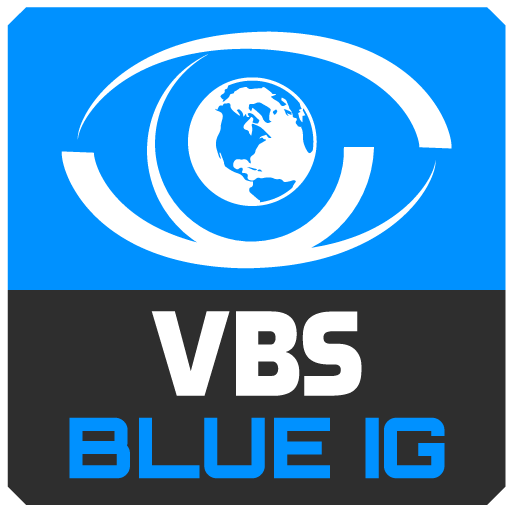 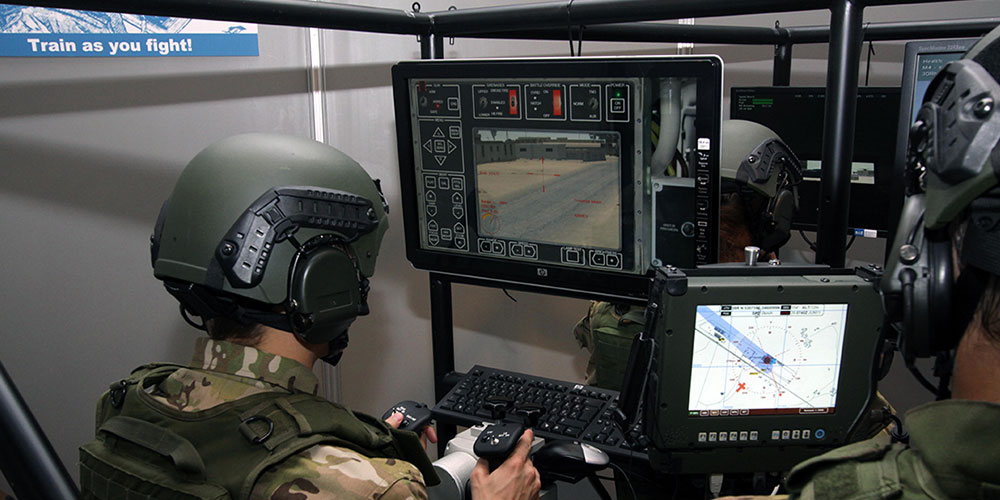 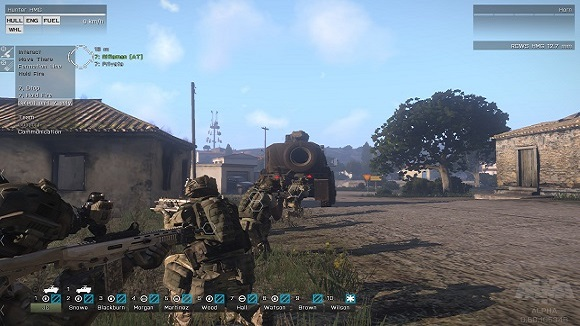 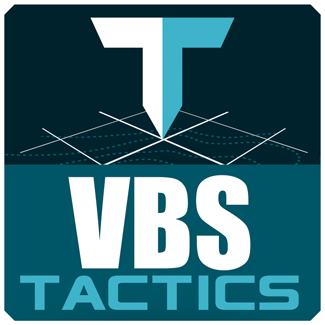 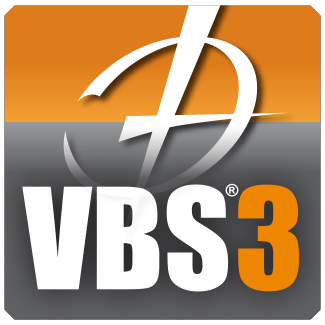 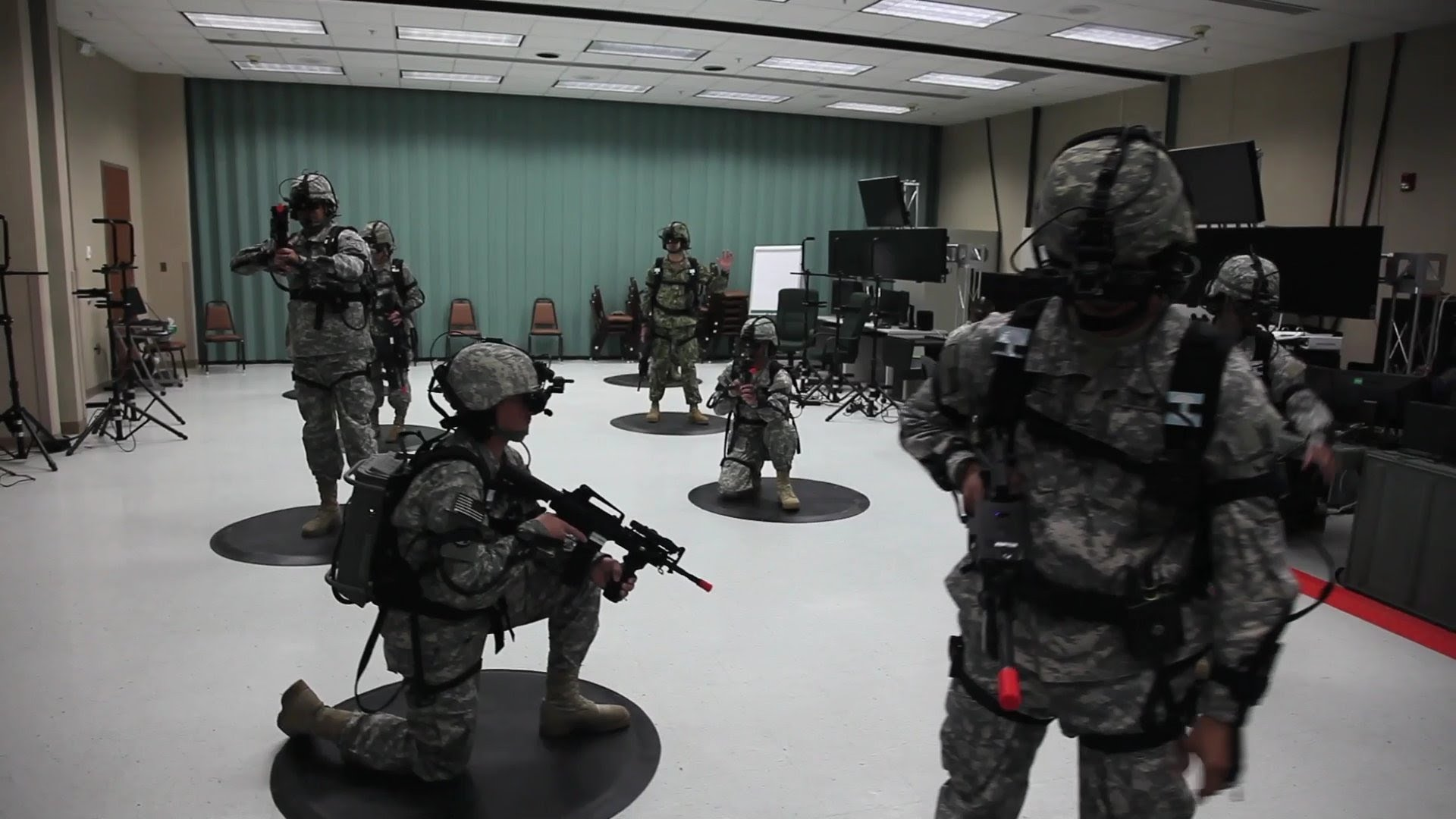 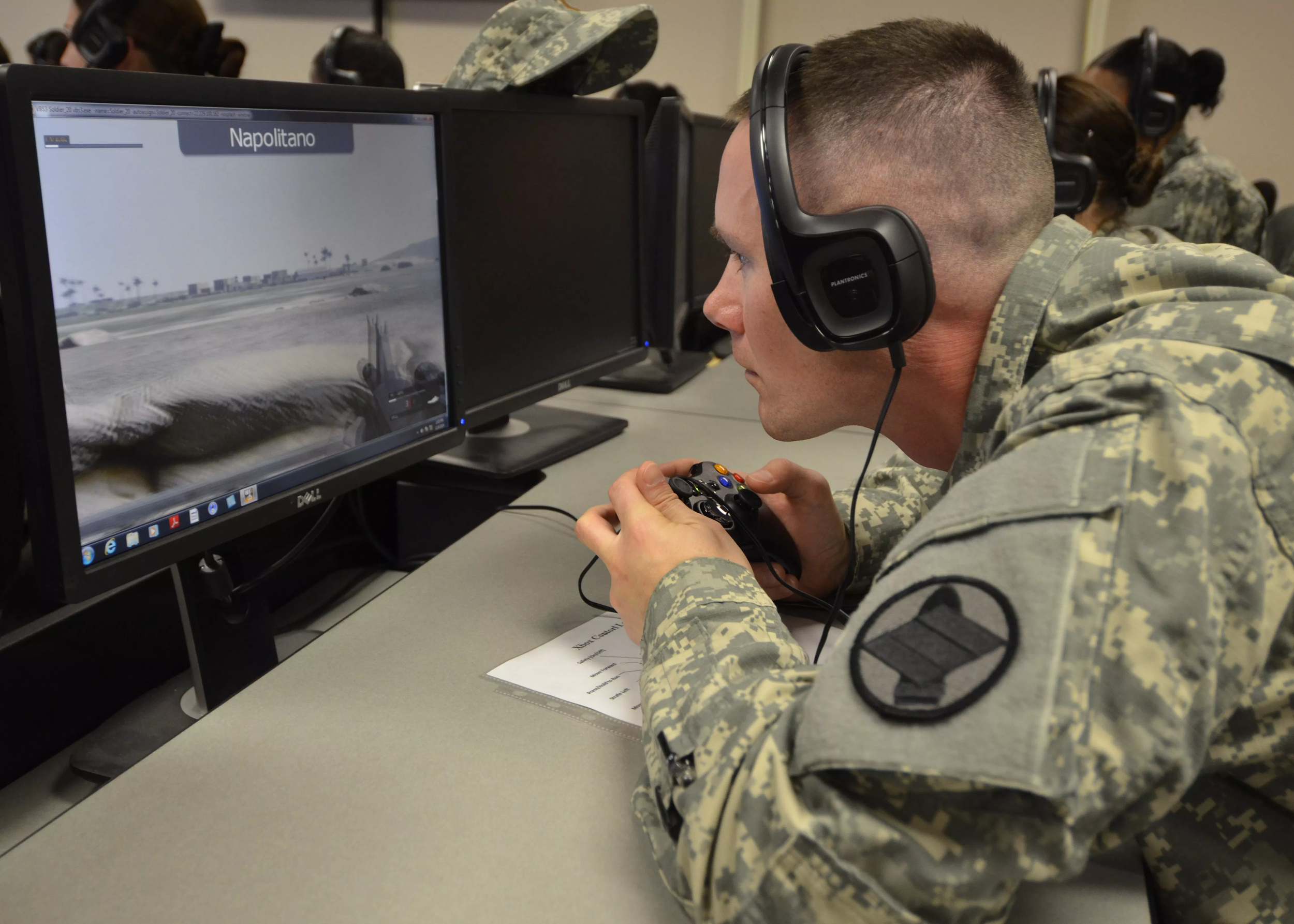 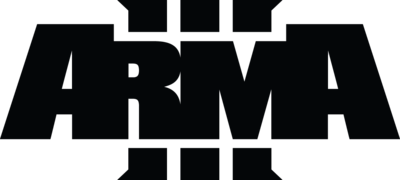 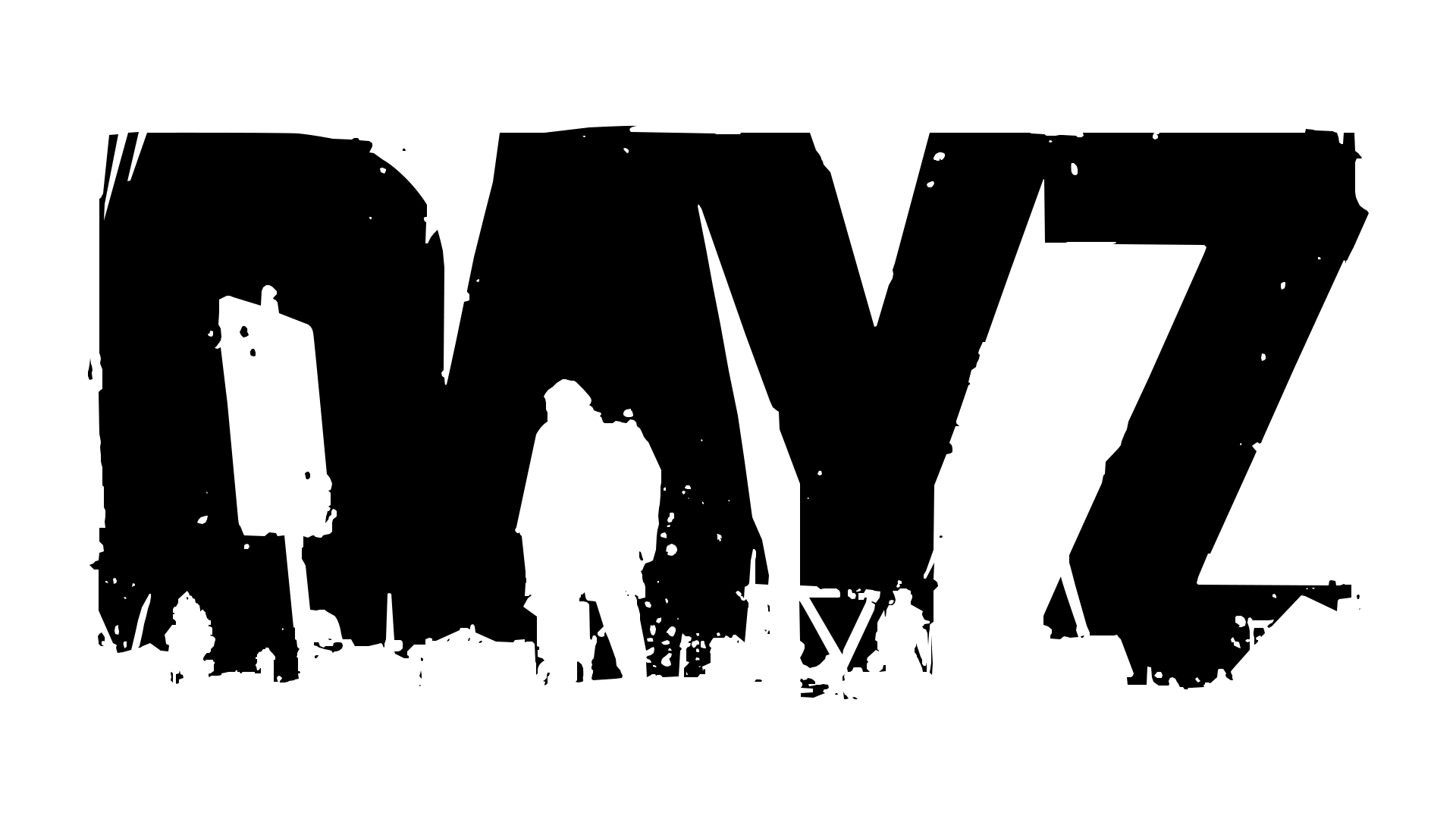 A cautionary tale...
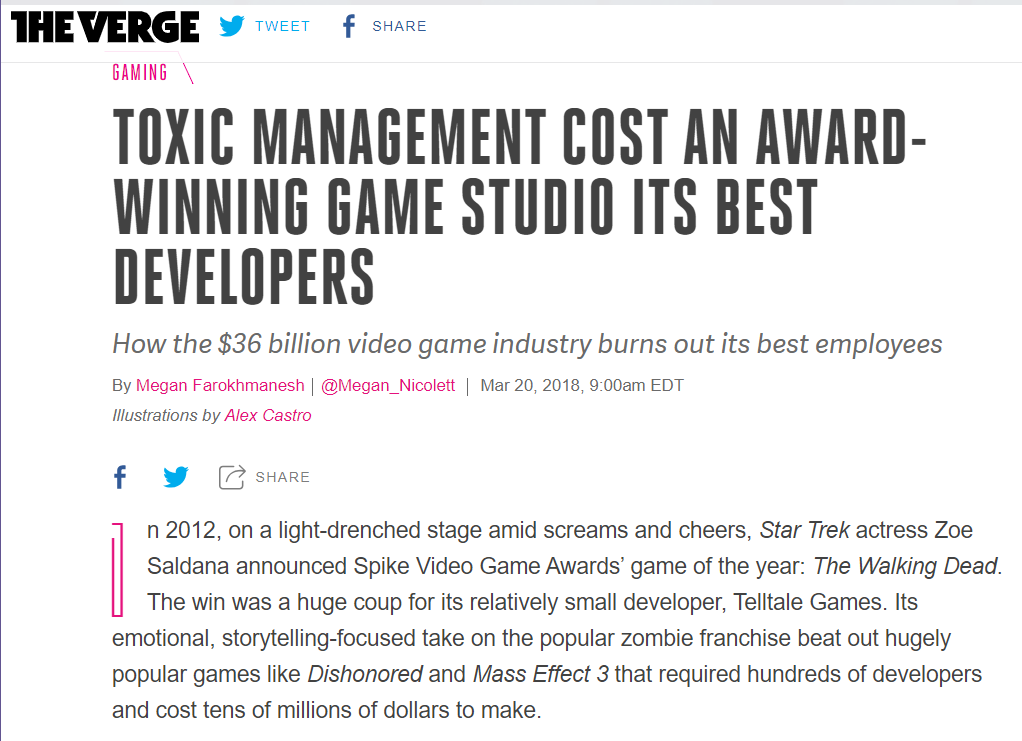 Small team --> 300+ studio
Difficulty managing multiple projects & releases
“Everything was always on fire”
Nobody looking long-term
Burnout and drain of best employees.
“Telltale’s mistakes — from its reliance on one monolithic vision to its inability to retain its top talent to its brutal and unending crunch — offer a cautionary tale for the wider games industry, where long hours, job insecurity, and unprofessional behavior are too often the norm.”
https://www.theverge.com/2018/3/20/17130056/telltale-games-developer-layoffs-toxic-video-game-industry
We’ve been there and escaped
2013
15% employee turnover
Constant crunch
200% over-budget
Unpredictable
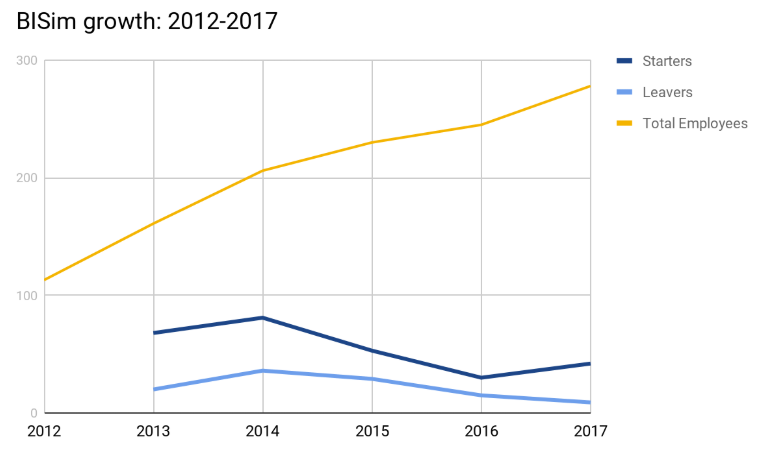 2018
3% turnover
Zero crunch
60% less bugs
On-budget
Predictable.
15% turnover
20%
3%
The Goal
Building a product
Building a system that builds products
The organization is the product.
Product development as a system
Leadership
“Resources”
Management
Processes
Org structures
Best practices

Practices
Idea + $
Sales
Project
$$$
Product
Product development as a system
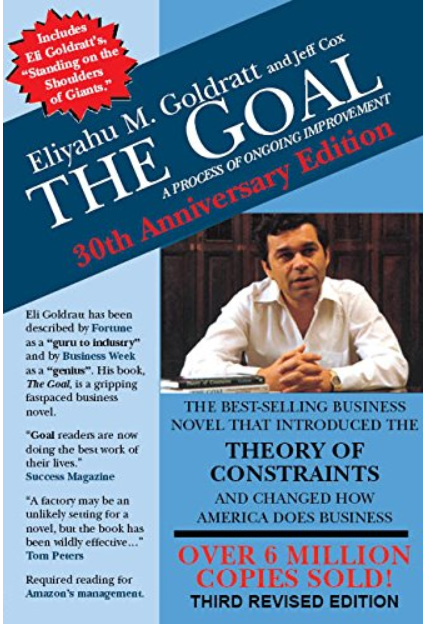 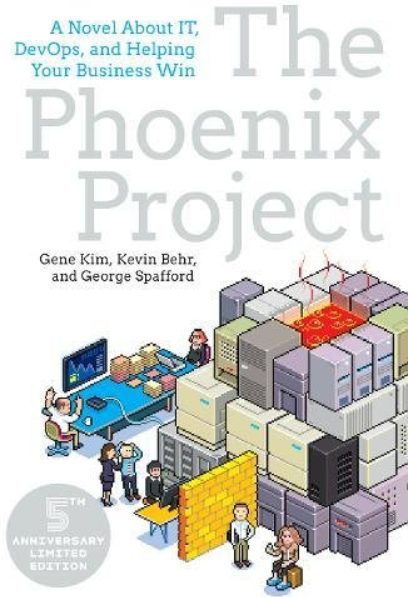 Complexity increases exponentially
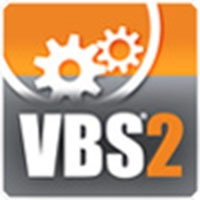 2006
Complexity increases exponentially
DLC
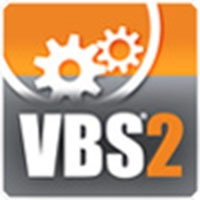 2006
2007-08
Complexity increases exponentially
DLC
DLC
DLC
DLC
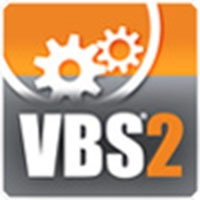 2006
2007-08
2009-12
Complexity increases exponentially
DLC
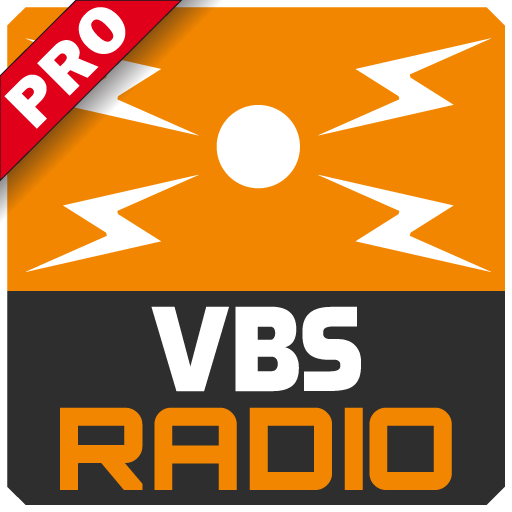 DLC
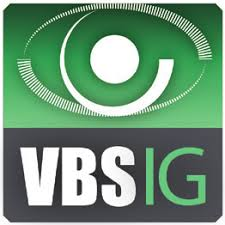 DLC
DLC
DLC
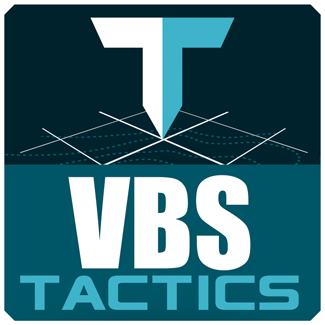 DLC
DLC
DLC
DLC
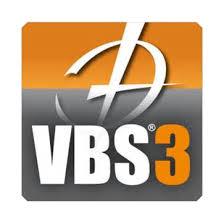 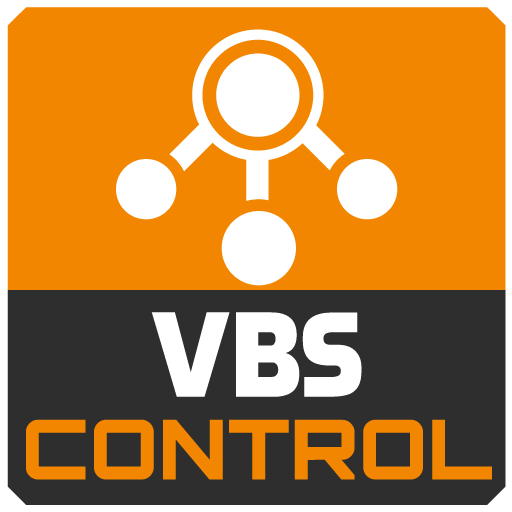 2006
2007-08
2009-12
2013+
Balance order and chaos in the system
Chaos
Order
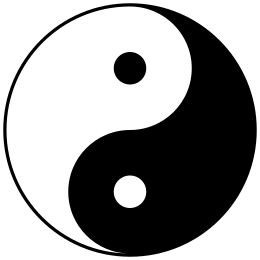 Too much
Unpredictability, uncertainty
Low quality; unfinished work
Firefighting, crunch

Right amount
+ Creativity, innovation+ Freedom
+ Challenge
Right amount
Predictability, stability
Quality, finished work
Work life balance



Too much- Kills creativity
- Oppressive bureaucracy
- Risk-averse, stagnation
BISim org structure - 2018
Product Lead (me)
Head of Development
Product Staff
Lead Designer
Lead Programmer
Lead Producer
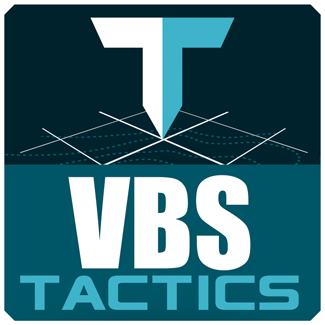 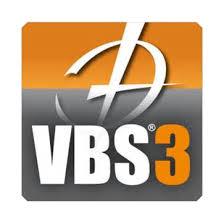 x4 Smaller products
(similar structures)
Outsource Lead
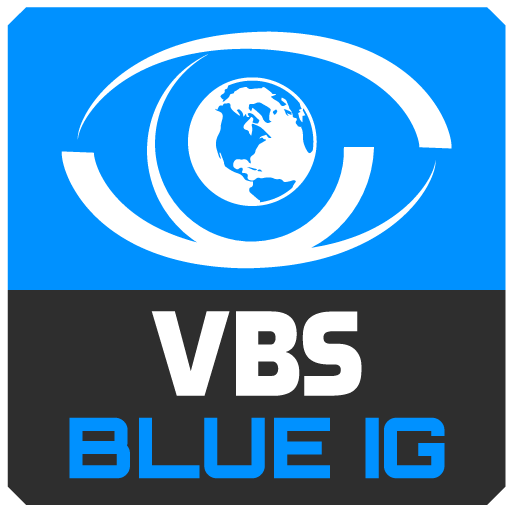 Central resources (~30 people)
Outsource Teams
(as needed)
3x Feature Teams
1x Team Lead
2-3x  Programmers
1-2x Tech. Designers
2x Testers
UX Design
Art / Models
DevOps
Etc
Release QA
VBS3 product group (30-40 people)
Core Engine Team
1x Team Lead
3x  Programmers
1x Tester
BISim org structure - 2018
Product Lead (me)
Head of Development
Product Staff
Lead Designer
Lead Programmer
Lead Producer
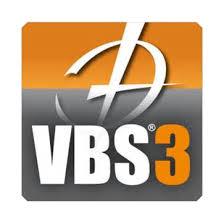 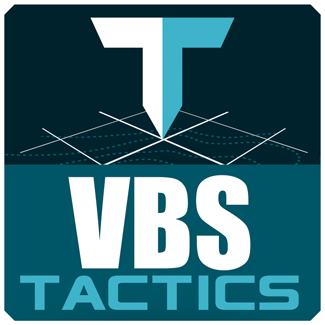 x4 Smaller products
(similar structures)
Outsource Lead
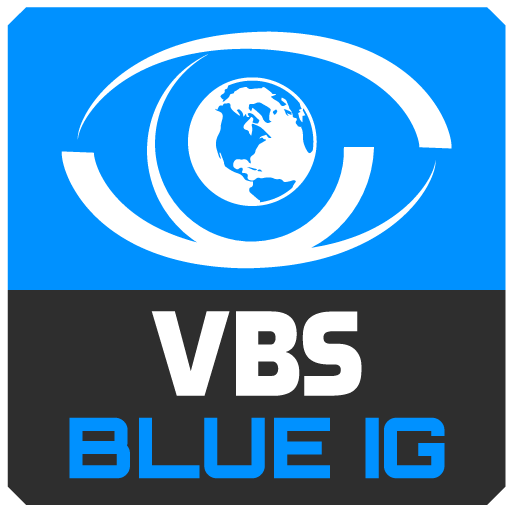 Outsource Teams
(as needed)
Central resources (~30 people)
3x Feature Teams
1x Team Lead
2-3x  Programmers
1-2x Tech. Designers
2x Testers
UX Design
Art / Models
DevOps
Etc
Release QA
VBS3 product group (30-40 people)
Core Engine Team
1x Team Lead
3x  Programmers
1x Tester
BISim org structure - 2018
Product Lead (me)
Head of Development
Product Staff
Lead Designer
Lead Programmer
Lead Producer
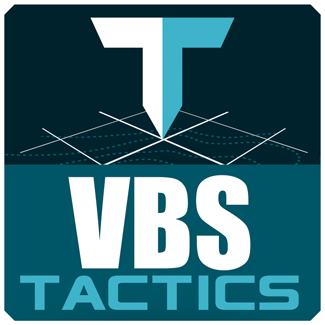 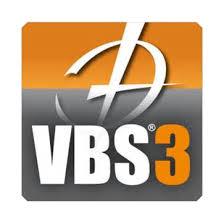 x4 Smaller products
(similar structures)
Outsource Lead
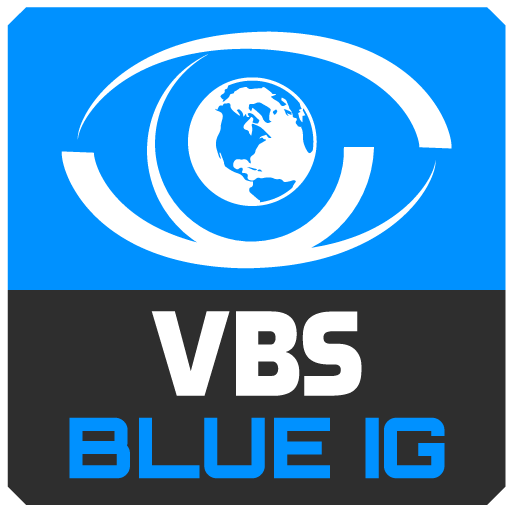 Central resources (~30 people)
Outsource Teams
(as needed)
3x Feature Teams
1x Team Lead
2-3x  Programmers
1-2x Tech. Designers
2x Testers
UX Design
Art / Models
DevOps
Etc
Release QA
VBS3 product group (30-40 people)
Core Engine Team
1x Team Lead
3x  Programmers
1x Tester
Small teams: the basic building block
Small, cross-functional
Stable, dedicated membership
Agile, highly independent
Benefits

Highest human performance
Less waste, faster delivery
Scalable, limits complexity
Feature Teams
1x Team Lead
2-3x  Programmers
1-2x Tech. Designers
2x Testers
Small teams: the basic building block
2013: “One size must fit all” workflow - many handoffs
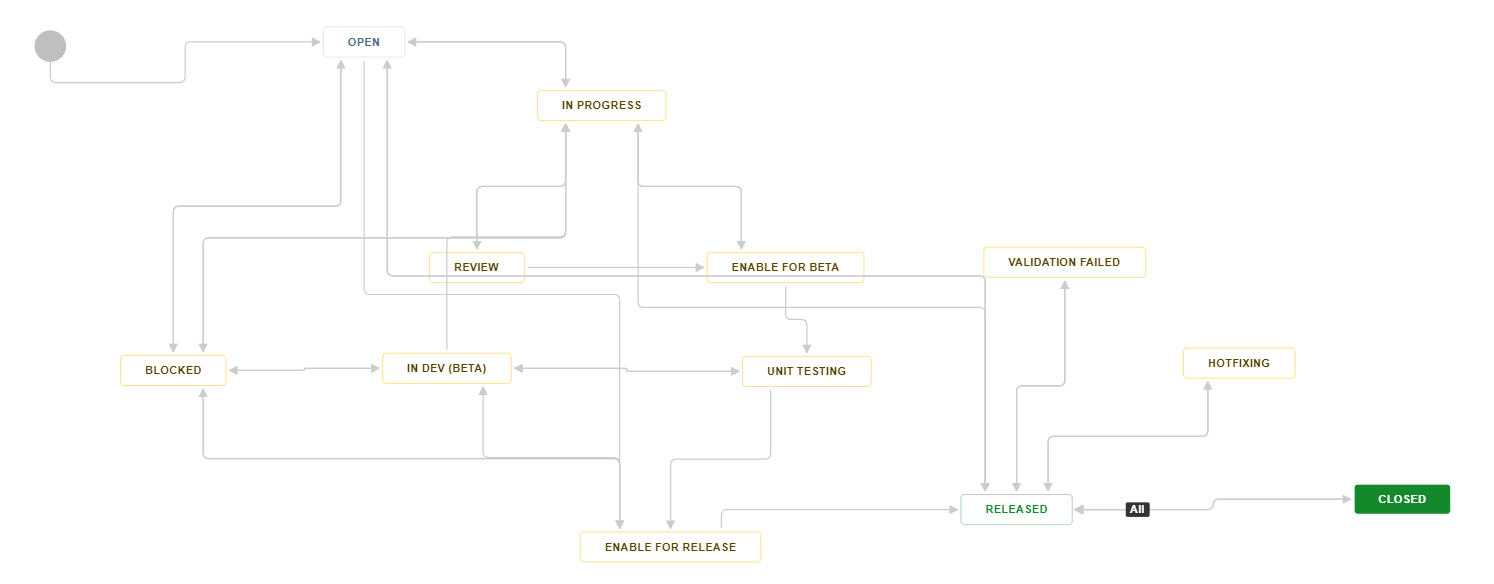 Small teams: the basic building block
2018: Flexible, per-team workflow - no handoffs
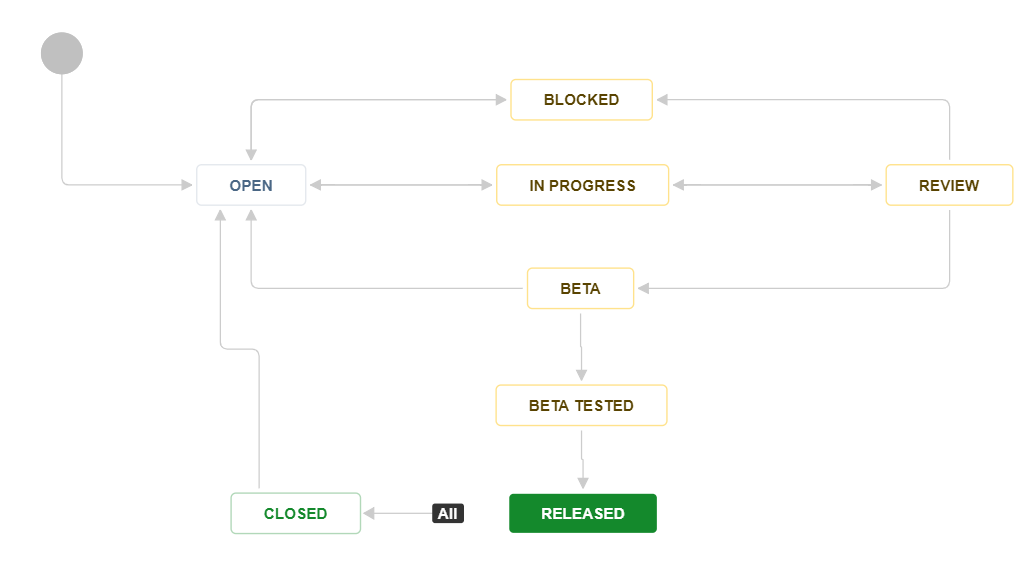 Small teams: the basic building block
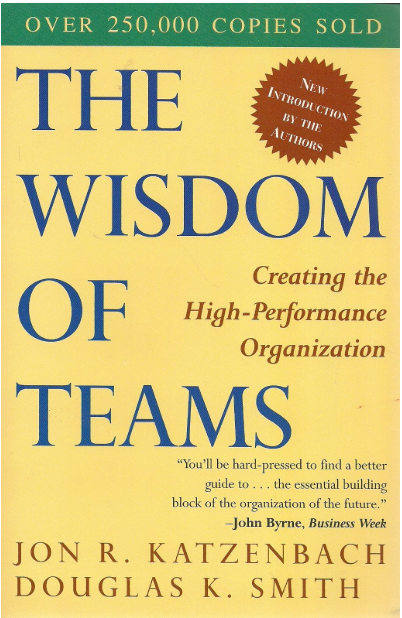 BISim org structure - 2018
Product Lead (me)
Head of Development
Product Staff
Lead Designer
Lead Programmer
Lead Producer
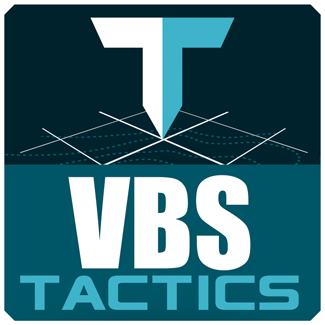 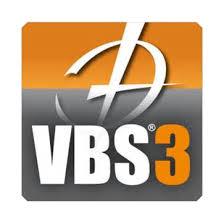 x4 Smaller products
(similar structures)
Outsource Lead
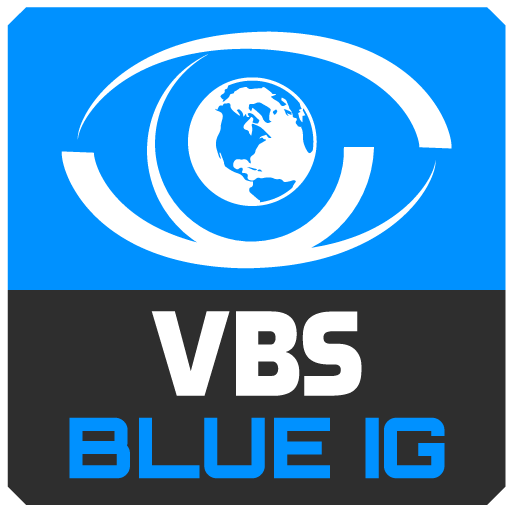 Central resources (~30 people)
Outsource Teams
(as needed)
3x Feature Teams
1x Team Lead
2-3x  Programmers
1-2x Tech. Designers
2x Testers
UX Design
Art / Models
DevOps
Etc
Release QA
VBS3 product group (30-40 people)
Core Engine Team
1x Team Lead
3x  Programmers
1x Tester
Team leads: people leaders, not technical leaders
Biggest factor in success or failure
Technical vs people leaders
Make sure leadership is being provided -- don’t have to provide yourself
Basic management tasks:
Grow the people: 1 on 1’s, coaching / mentoring
Grow the team: standups, team meetings
Manage the work: delegate, monitor progress
Business communication: up, down, sideways
Take responsibility for everything
Thinking long-term
Hiring (and firing): most important job
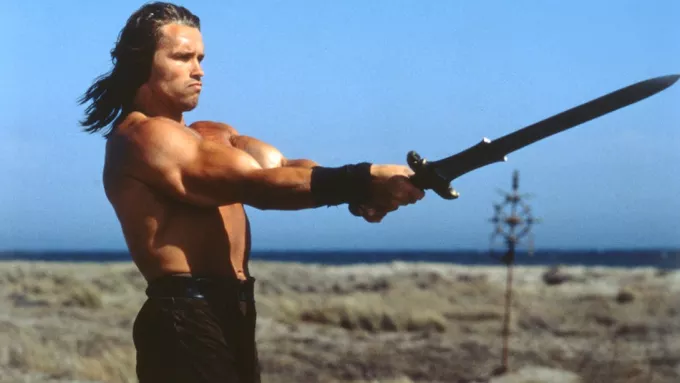 You’re doing it wrong if you are...
Doing something that could be delegated
Wasting company money by working directly on the product
Firefighting
Spending too much time disagreeing and being negative
Action > inaction
Disagree then commit to action!
A note about non-traditional structures
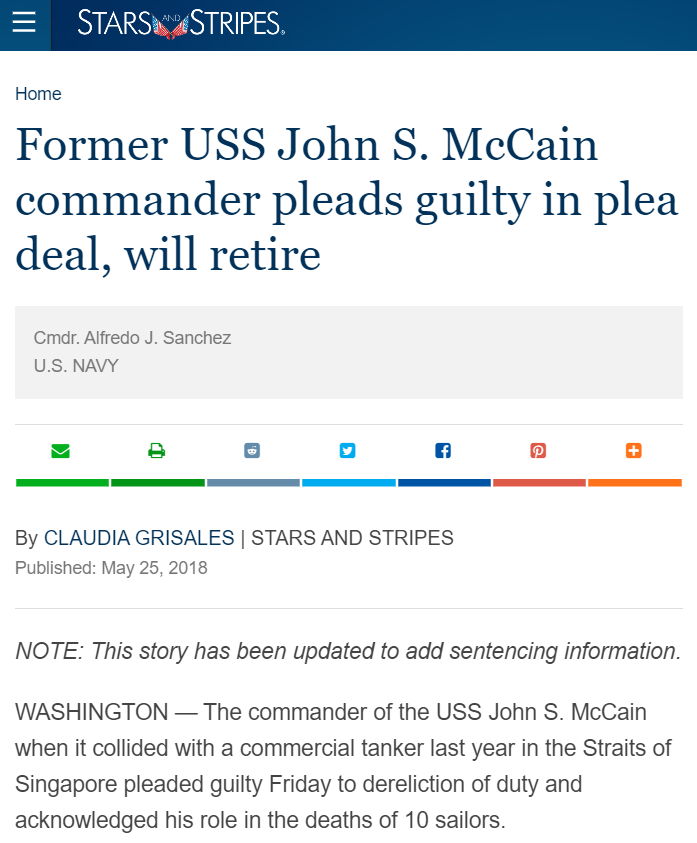 Some approaches divide management. Eg
Scrum (PO vs SM)
Matrixed organizations (PM vs team lead)
Producers (depending on implementation)
Make sure one person is ultimately responsible for final work product
https://www.stripes.com/former-uss-john-s-mccain-commander-pleads-guilty-in-plea-deal-will-retire-1.529163
Further reading
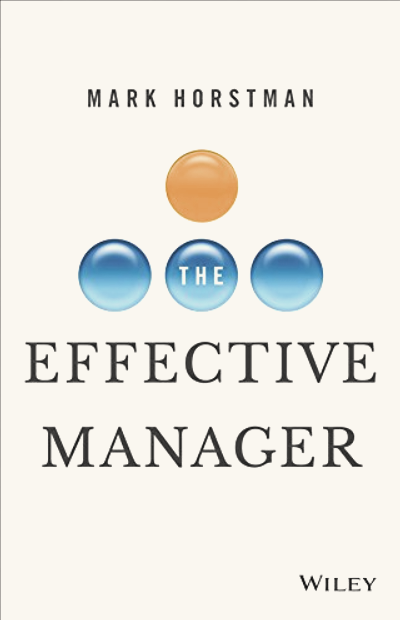 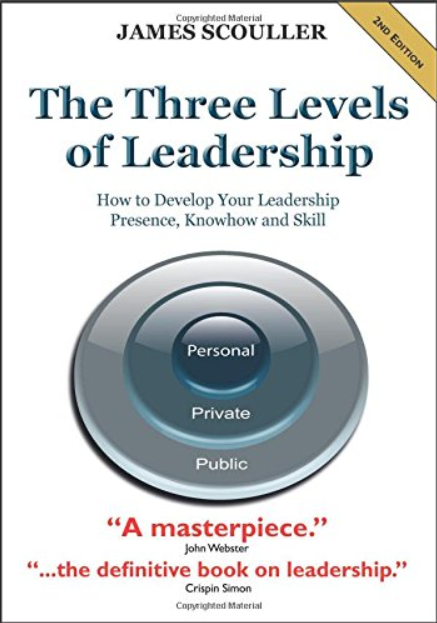 BISim org structure - 2018
Product Lead (me)
Head of Development
Product Staff
Lead Designer
Lead Programmer
Lead Producer
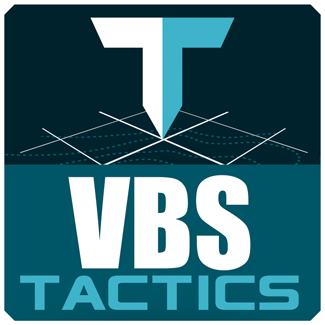 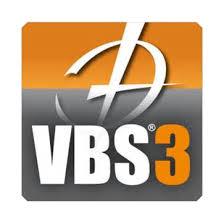 x4 Smaller products
(similar structures)
Outsource Lead
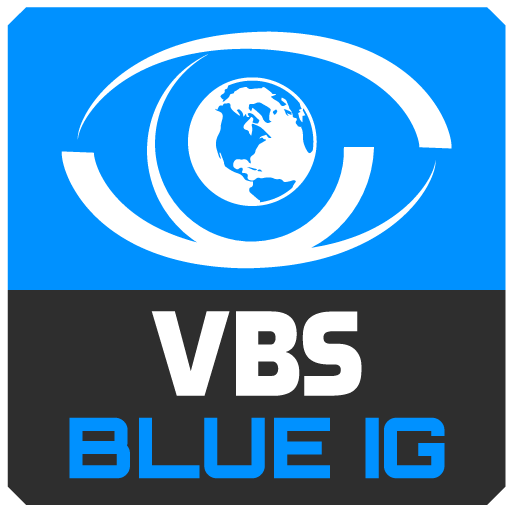 Central resources (~30 people)
Outsource Teams
(as needed)
3x Feature Teams
1x Team Lead
2-3x  Programmers
1-2x Tech. Designers
2x Testers
UX Design
Art / Models
DevOps
Etc
Release QA
VBS3 product group (30-40 people)
Core Engine Team
1x Team Lead
3x  Programmers
1x Tester
Staff vs line: the secret weapon
Great for leveraging senior contributors w/o converting to people-management roles
Line: directly works on shipping product
Staff: supports team leads w/specialized advice and work
Staff has limited direct authority: tension will exist b/w staff and line
Examples: architect, lead designer, marketing, scheduling
Staff roles
Line roles
Product
Product
Product
BISim org structure - 2018
Product Lead (me)
Head of Development
Product Staff
Lead Designer
Lead Programmer
Lead Producer
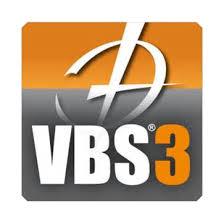 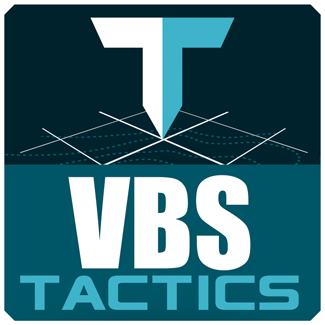 x4 Smaller products
(similar structures)
Outsource Lead
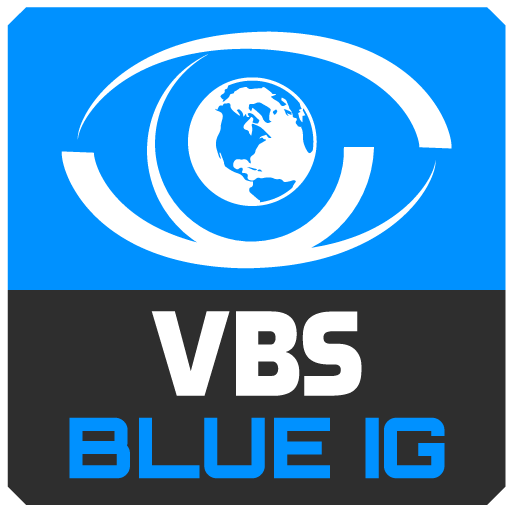 Outsource Teams
(as needed)
Central resources (~30 people)
3x Feature Teams
1x Team Lead
2-3x  Programmers
1-2x Tech. Designers
2x Testers
UX Design
Art / Models
DevOps
Etc
Release QA
VBS3 product group (30-40 people)
Core Engine Team
1x Team Lead
3x  Programmers
1x Tester
Middle management: learning to love it
Same basic management tasks still apply
Extra difficulty: everyone has 2 teams
Staff vs line
Team-level vs organization-level concerns
Don’t jump levels in the chain of command!
Don’t just “trust” people - trust the evidence they provide
You don’t get what you expect, you get what you inspect
Sprint review - inspecting product and project
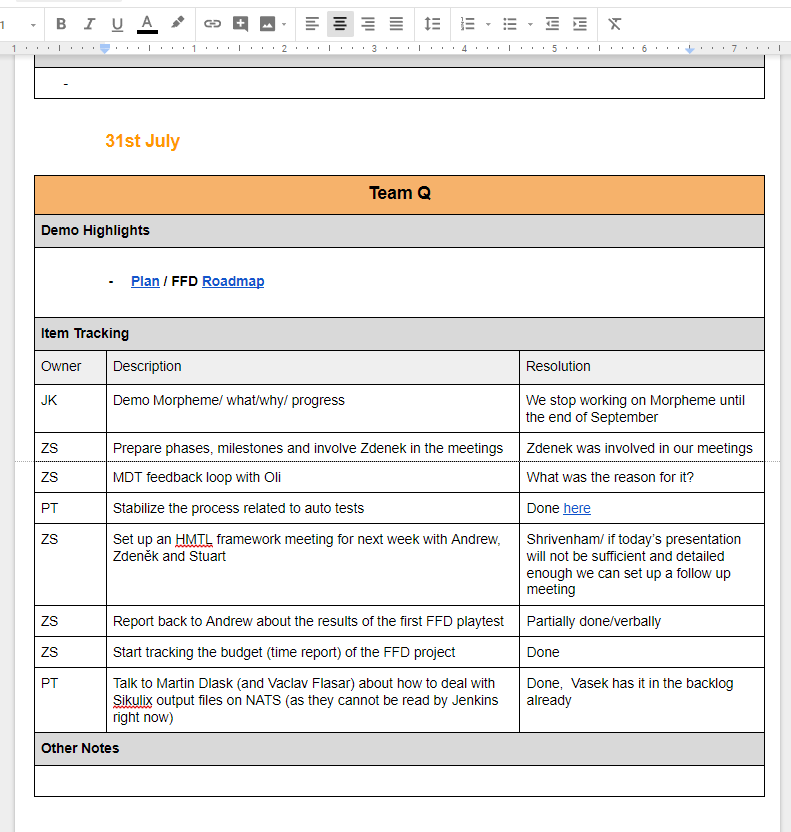 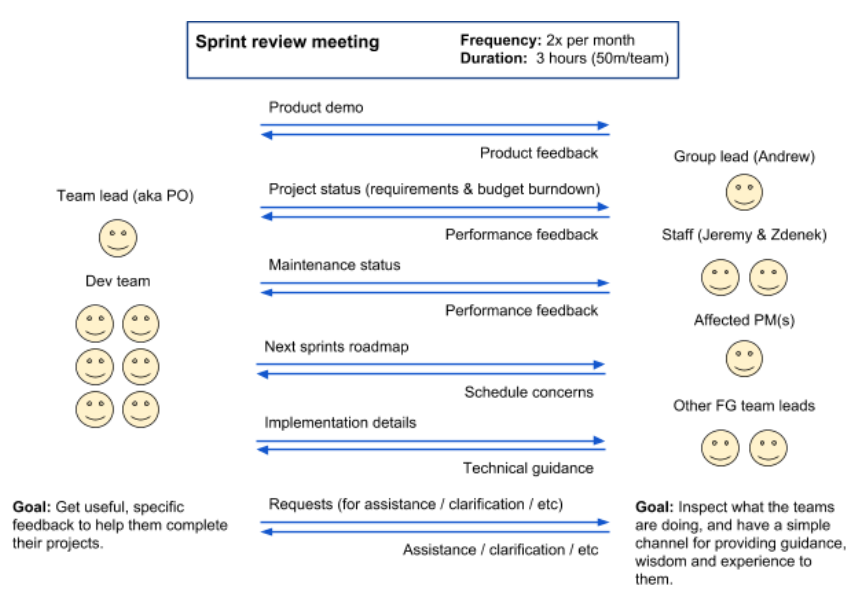 Separate executive review meeting used to demo to busier stakeholders!
BISim org structure - 2018
Product Lead (me)
Head of Development
Product Staff
Lead Designer
Lead Programmer
Lead Producer
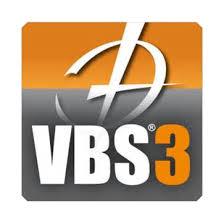 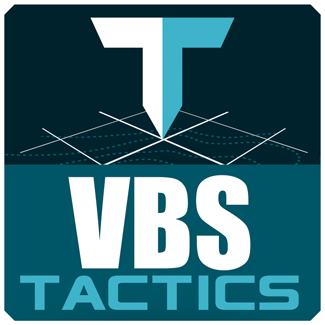 x4 Smaller products
(similar structures)
Outsource Lead
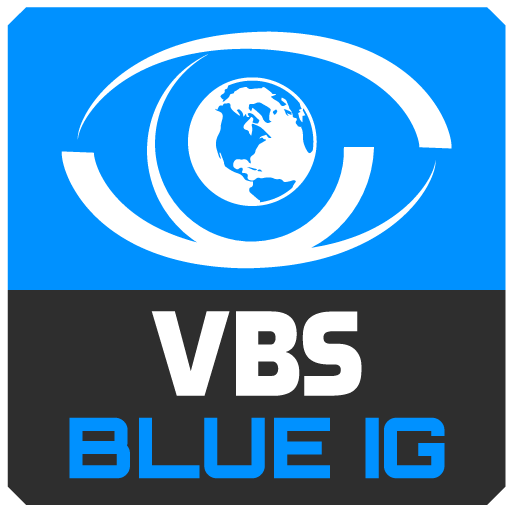 Outsource Teams
(as needed)
Central resources (~30 people)
3x Feature Teams
1x Team Lead
2-3x  Programmers
1-2x Tech. Designers
2x Testers
UX Design
Art / Models
DevOps
Etc
Release QA
VBS3 product group (30-40 people)
Core Engine Team
1x Team Lead
3x  Programmers
1x Tester
Top management: a team effort
No plan = chaos for lower levels
Too detailed plan = illusion of control
Rely on lower level leaders for details
Must involve other business functions
CEO / strategy, sales / marketing, finance, support, etc
Example: quarterly resource forecasting meeting
Forecast sales demand
Check resource supply
Take corrective action (hire, shift resources, kill projects, layoffs, etc)
Global resource allocation sheet
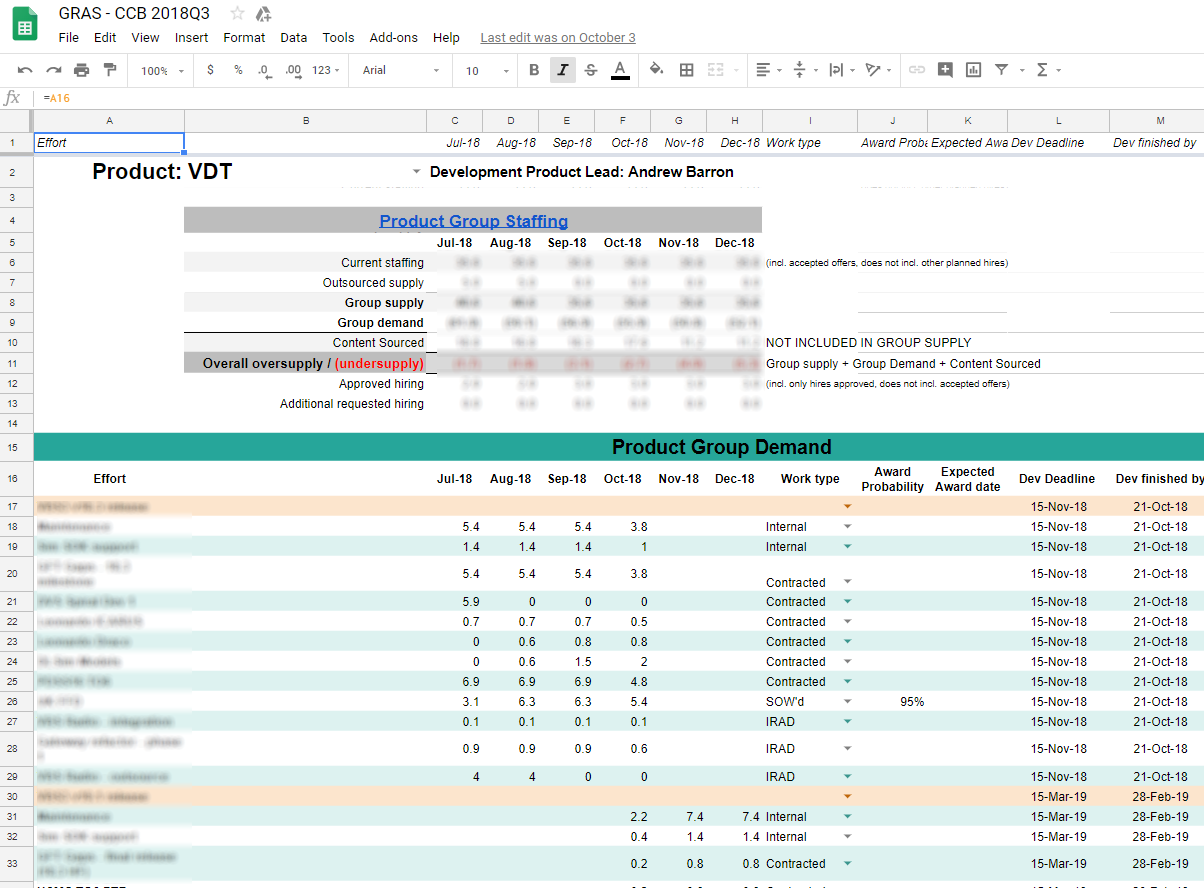 (150+ developers)
Master production schedule
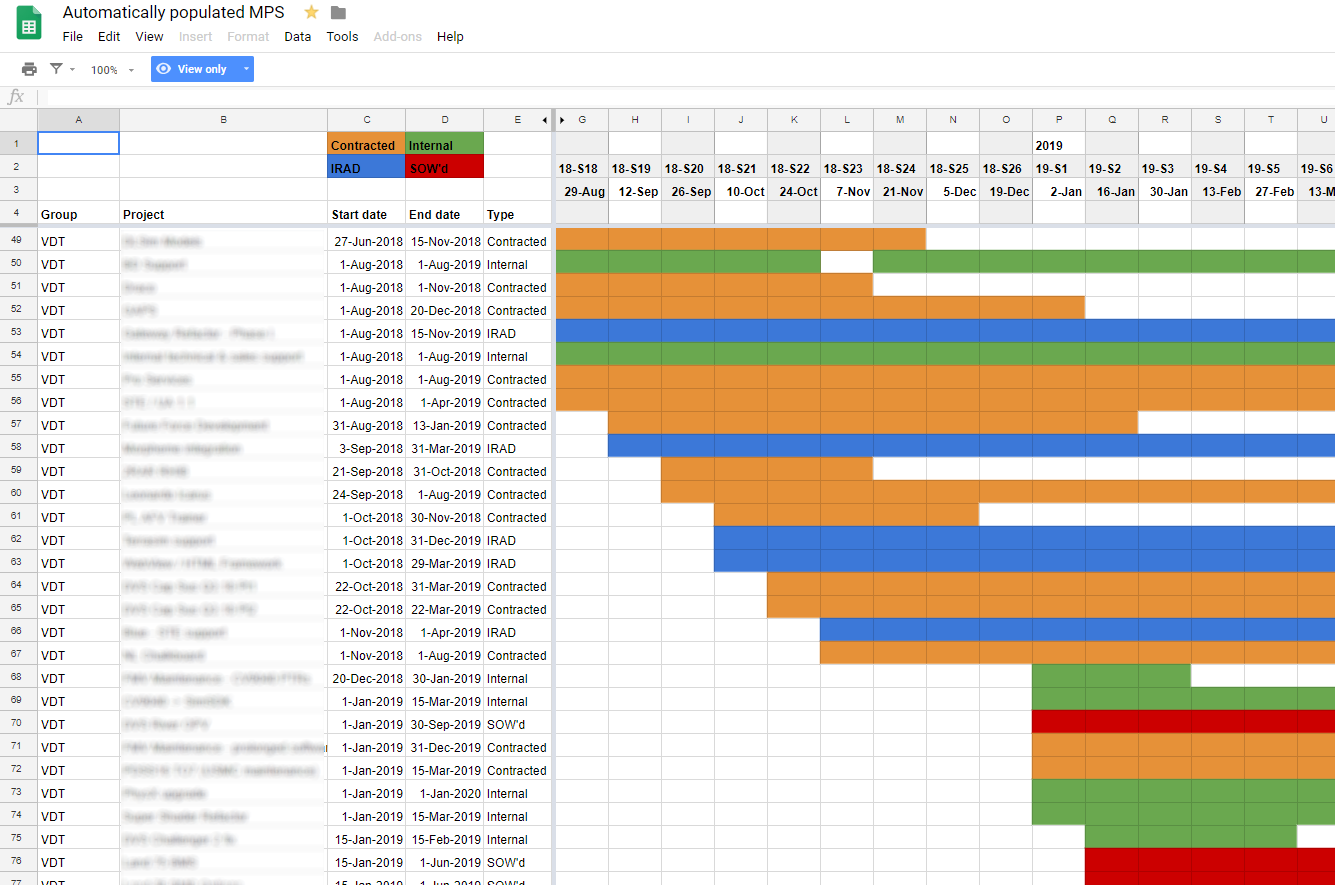 (80+ projects)
Summary: key lessons learned
The org system is the product - balance order and chaos
Small, cross-functional teams are the basic building block
People managers should lead people (not technical managers)
Staff functions are perfect for senior non-managers
Middle management gets what it inspects (not what it expects)
Top management is a team effort
Thank you! Questions?
Slides: tinyurl.com/ABGameOn2018 

Contact:

Andrew Barron
www.andrewbarron.net  
linkedin.com/in/andrew-w-barron
info@andrewbarron.net
andrew.barron@bisimulations.com 

Recommended reading:

The Goal - Eliyahu Goldratt
The Phoenix Project - Gene Kim, Kevin Behr, George Spafford
The Wisdom of Teams - Jon Katzenbach, Douglas Smith
The Three Levels of Leadership - James Scouller 
The Effective Manager - Mark Horstman
Manager Tools Podcast - www.manager-tools.com
Good to Great - Jim Collins
Work with me in Prague!
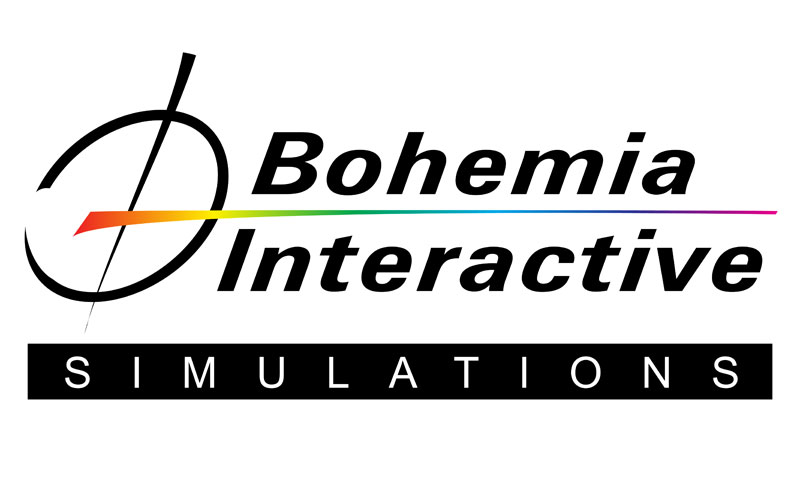 bisimulations.com/company/careers
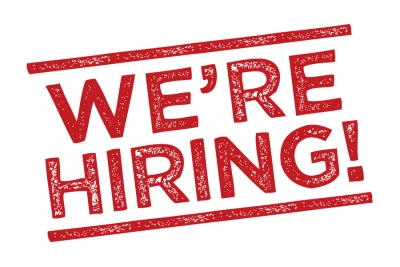